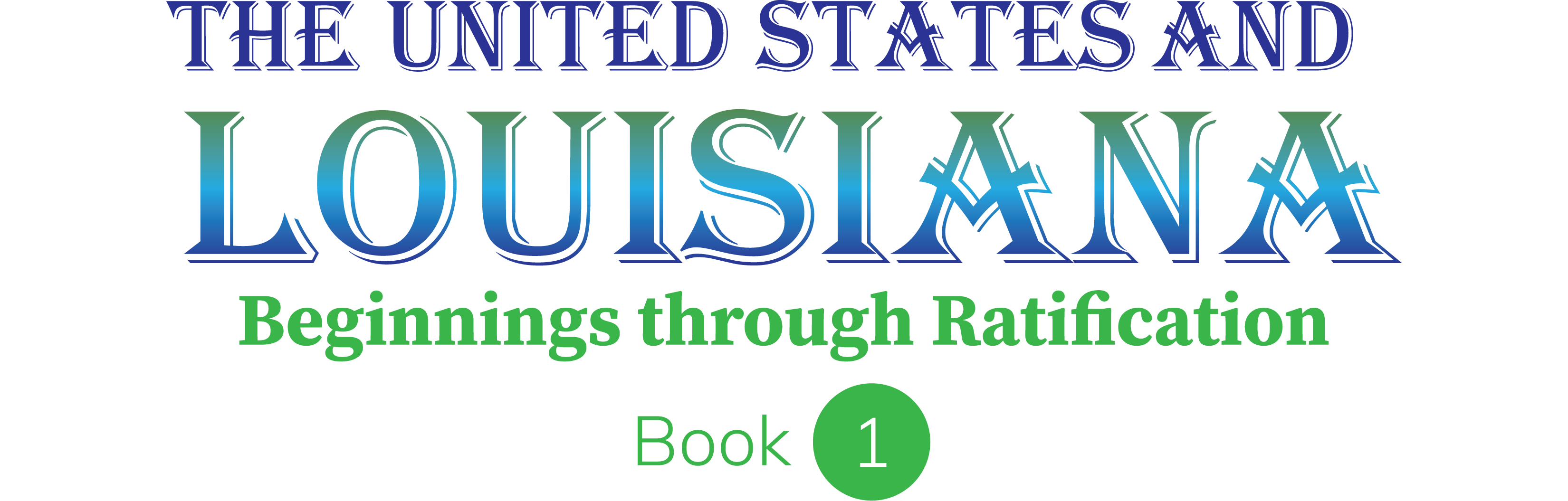 SMART SKILLS
Week 14 – Timeline 3
© 2023 Clairmont Press
Monday
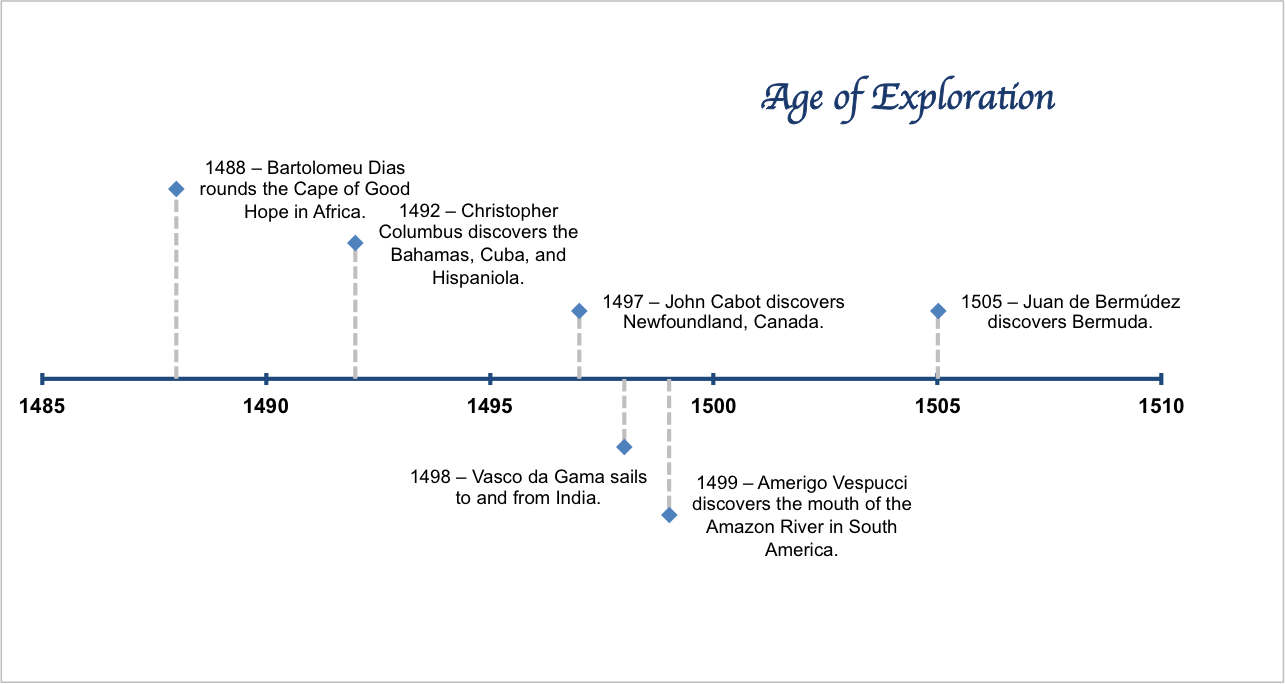 Study the timeline. What years are included? What is the purpose of the timeline?
2
[Speaker Notes: The date range is 1485-1510. The purpose is to list the significant events in the Age of Exploration.]
Tuesday
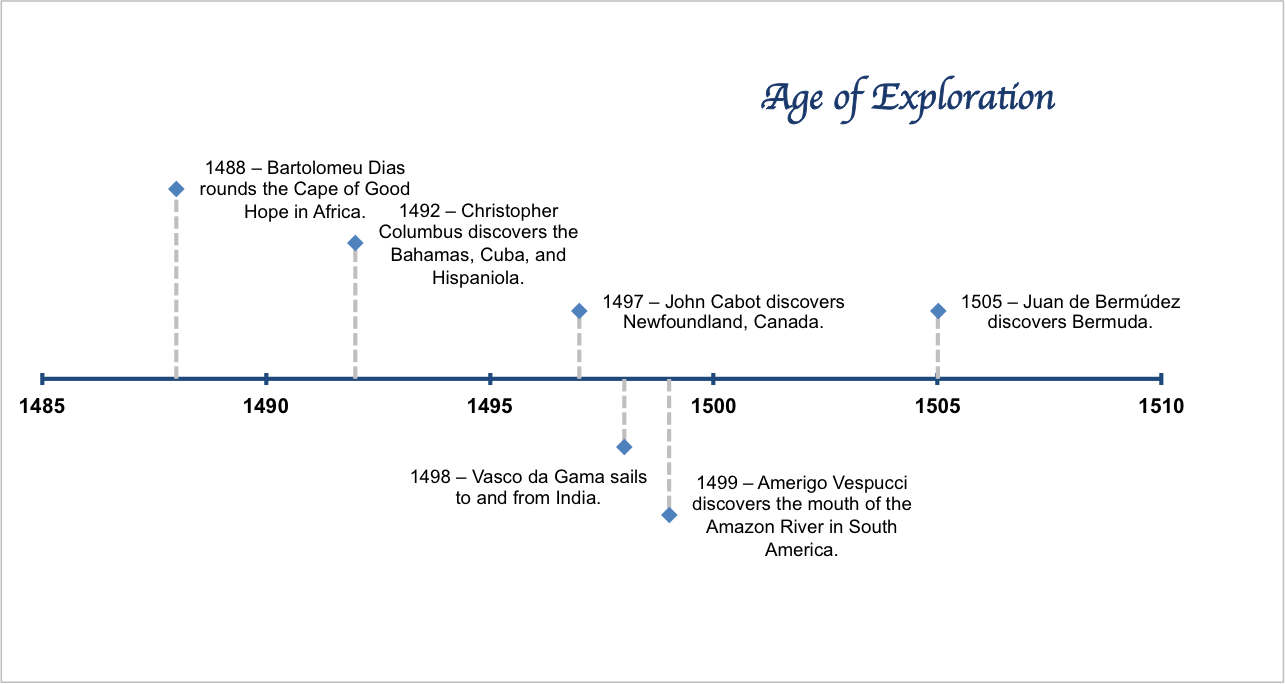 How many years passed between Columbus discovering the Bahamas and Cabot discovering Newfoundland?
3
[Speaker Notes: Five years passed between the two events.]
Wednesday
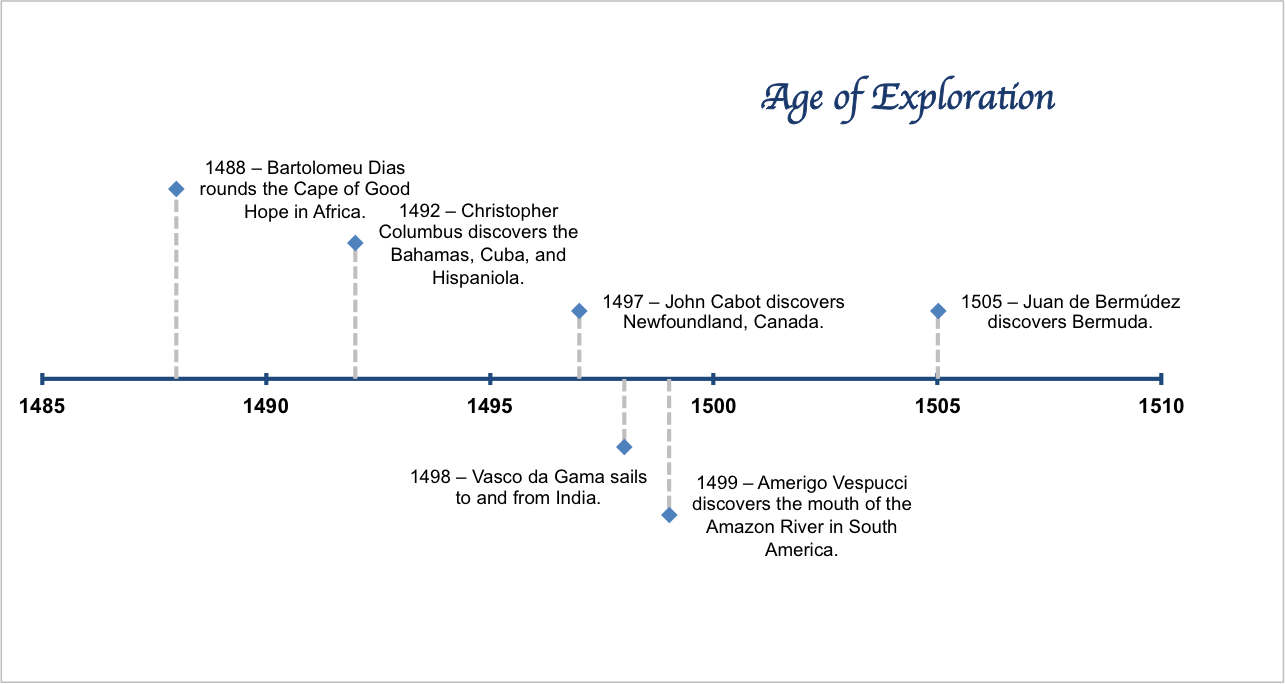 Columbus was trying to sail from Europe to India when he discovered the New World. According to the timeline, which explorer was the first to reach India? When? How could you verify this conclusion?
4
[Speaker Notes: Vasco da Gama sailed to and from India in 1498.
Use another reference source such as online encyclopedia.]
Thursday
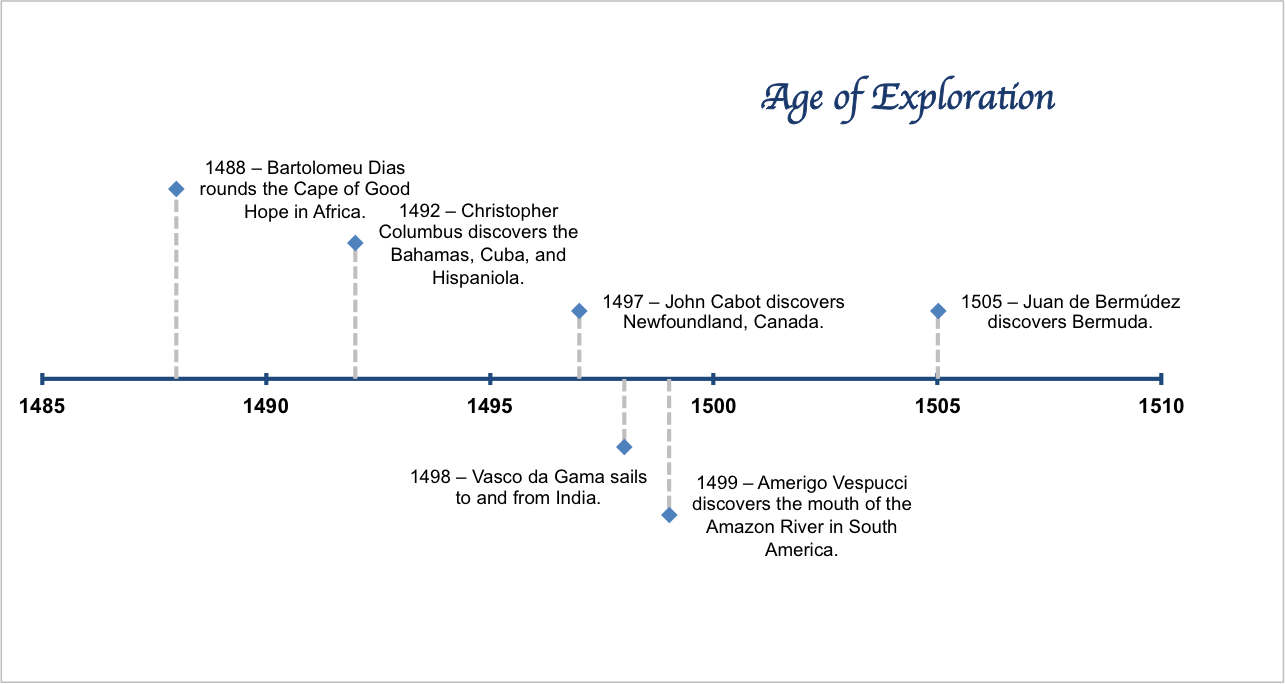 What would need to be done to add the following entries to the timeline? Sketch the new timeline. 
The Jamestown colonists arrived in Virginia (1607). 
Georgia, the last British colony in North America, was founded (1733).
5
[Speaker Notes: The timeline would need to be much longer, adding over 200 years. This is an opportunity to help students understand the large period between the landing of Columbus and the development of colonies in North America.]
Friday
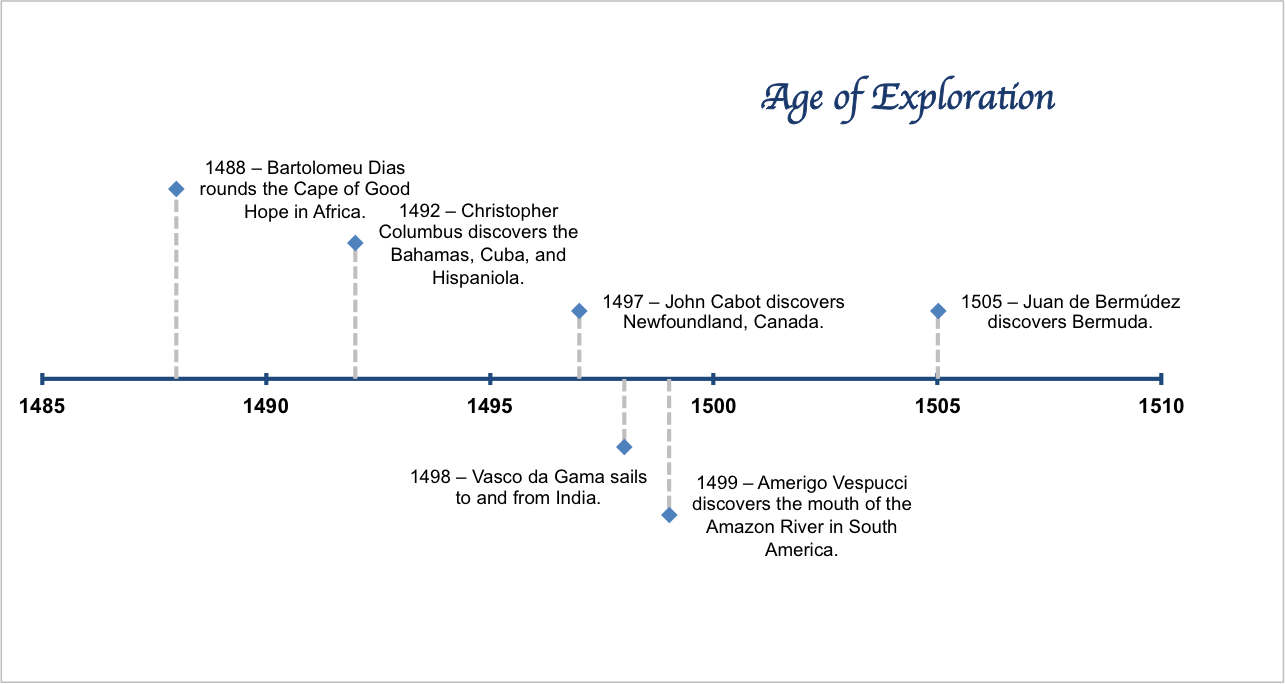 How would you change this timeline to make it more effective or informative?
6
[Speaker Notes: Answers will vary. Students may indicate that pictures or maps would be helpful. Also, they may suggest a longer timeline to make room for additional key events.]
Image Credits

Title Slide: Old Louisiana State Capitol, Public Domain, Wikimedia Commons
End Slide: Monroe, Louisiana skyline in 2021, by TheLionHasSeen, Uploaded 12 April 2021, Wikimedia Commons
7